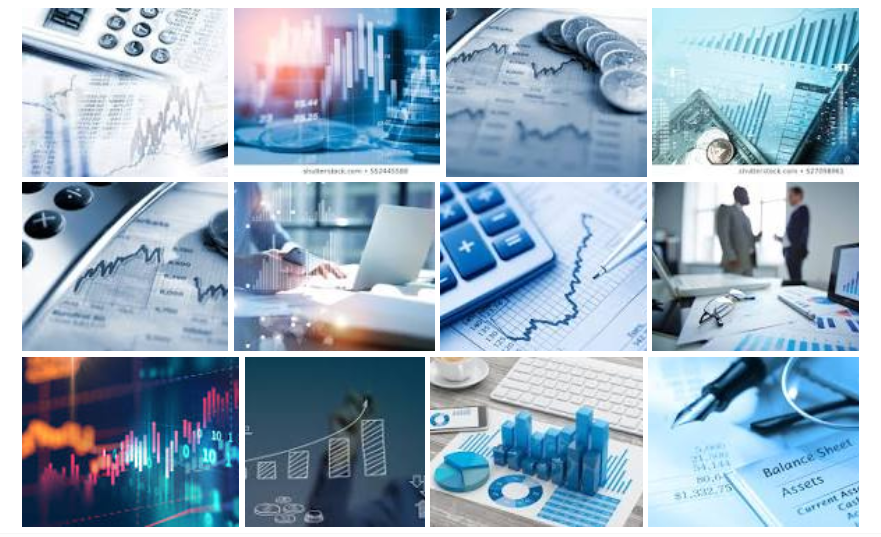 সবাইকে শুভেচ্ছা
মোঃ আতিক উল্লাহ চৌধুরী
প্রভাষক, ব্যবস্থাপনা বিভাগ।
কো-অর্ডিনেটর, অনার্স কোর্স
রাউজান সরকারি কলেজ, চট্টগ্রাম।
ইমেইল: atikucctg@gmail.com
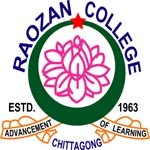 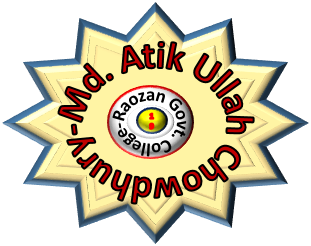 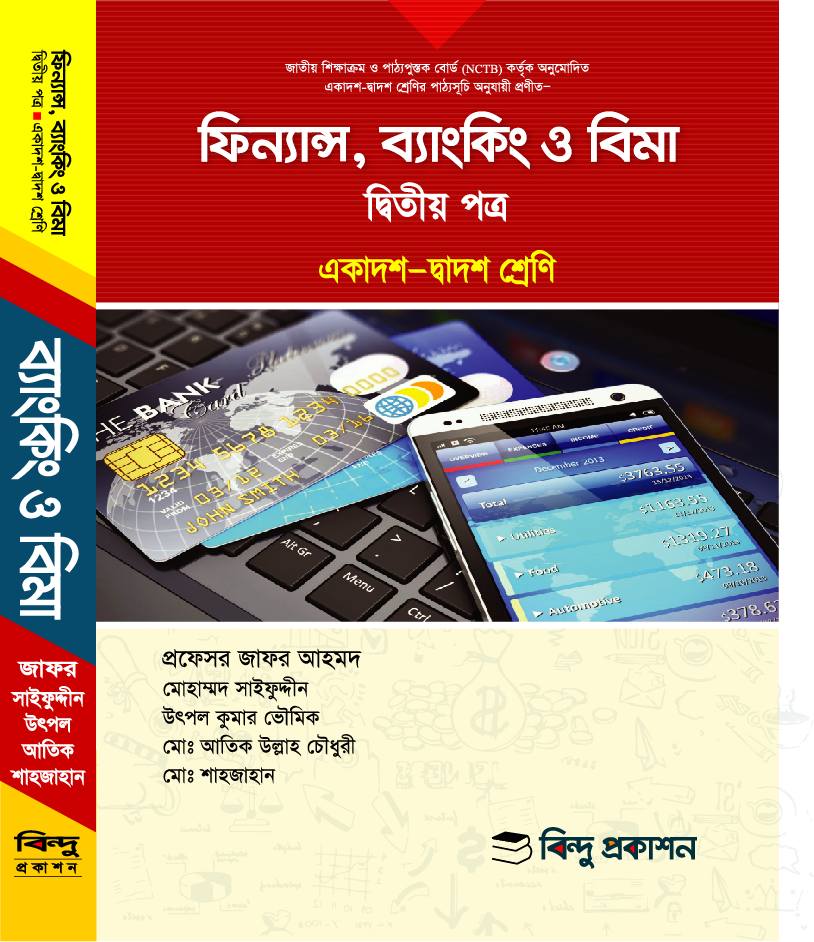 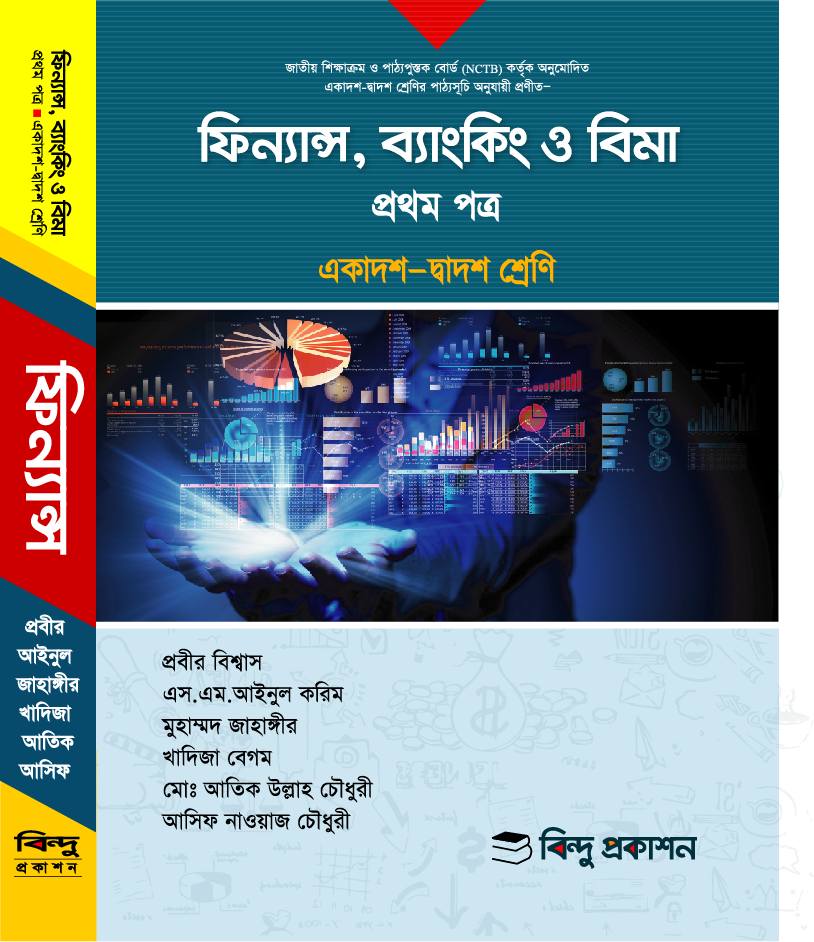 সময়: 3০ মিনিট
তারিখ : 
04/11/২০20
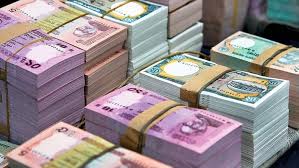 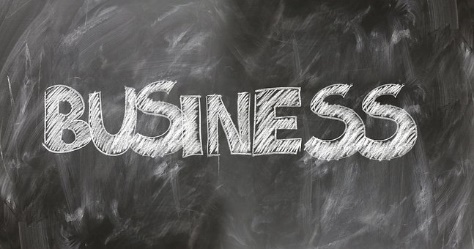 হস্তান্তরযোগ্য ঋণের দলিল
পঞ্চম অধ্যায় 
(ব্যাংক নোট ও সরকারি নোট)
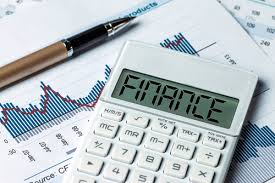 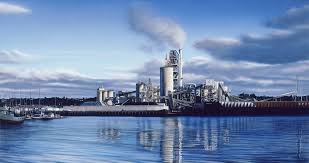 শিখন ফল
এ পাঠ শেষে শিক্ষার্থীরা-
ব্যাংক নোট কী তা বলতে পারবে 
সরকারি নোট কী তা বলতে পারবে 
ব্যাংক নোট ও সরকারি নোটের পার্থক্য নির্ণয় করতে পারবে
ব্যাংক নোট
যে নোট গুলো বাংলাদেশ ব্যাংক কর্তৃক ইস্যু করা হয় এবং যেগুলোতে বাংলাদেশ ব্যাংকের গভর্ণর এর স্বাক্ষর থাকে সেগুলো হল ব্যাংক নোট। 10 টাকার উপরের সকল নোট ব্যাংক নোট।
ব্যাংক নোট
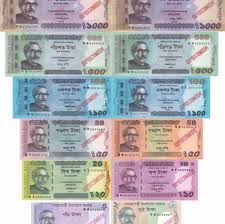 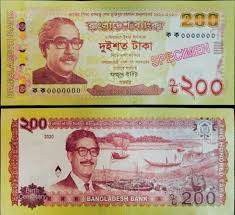 সরকারি নোট
যে নোট বাংলাদেশ সরকার কর্তৃক ইস্যু করা হয় এবং তাতে বাংলাদেশ সরকারের অর্থ সচিবের স্বাক্ষর থাকে সেগুলো হল সরকারি নোট। 10 টাকার চেয়ে কম মূল্যের সকল নোট সরকারি নোট।
সরকারি নোট
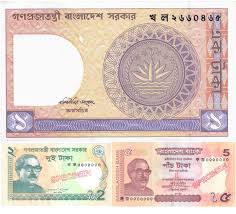 ব্যাংক নোট ও সরকারি নোটের পার্থক্য
অর্জন যাচাই
বাড়ির কাজ
নিচের লিংকে গিয়ে ক্লাসটি পুনরায় দেখবে

www.facebook.com/RGCVirtualClass
12/23/2020
CEDP_Teacher's Training_8th Batch_Management_Group-6/F
13